ГАРАНТИЙНАЯ ПОДДЕРЖКА
субъектов малого и среднего предпринимательства (СМСП)
ГАРАНТИЙНЫЕ ПРОДУКТЫ АО «Корпорация «МСП»
http://corpmsp.ru
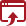 АО «Корпорация «МСП» при недостаточном залоговом обеспечении предоставляет СМСП гарантии для получения банковских кредитов
ОСНОВНЫЕ УСЛОВИЯ:
- отсутствие у СМСП просроченной задолженности по налогам, сборам
 отсутствие у СМСП отрицательной кредитной истории по кредитам с гарантией АО «Корпорация «МСП» 
 в отношении СМСП не применяются процедуры несостоятельности (банкротства) 

       Сумма гарантии:
       до 50% от суммы кредита
       до 70% в рамках продуктов для участников государственных и муниципальных закупок (в рамках продукта «Согарантия»)
       до 75% в рамках продукта «Согарантия для Дальнего Востока и моногородов»

         Срок гарантии:
          до 15 лет в зависимости от условий 
          конкретного продукта

          Стоимость гарантии составляет 0,75%    о         годовых от суммы гарантии за весь            
           срок действия гарантии (оплату возможно произвести единовременно, ежегодно, 1 раз в полгода, ежеквартально)
Обеспечение не требуется

За получением гарантийной поддержки обращаться в Уполномоченные банки:
ПАО Сбербанк
ПАО ВТБ 24
Банк ВТБ (ПАО)
АО «Россельхозбанк»
ПАО СКБ Приморья «Примсоцбанк»

С более подробной информацией можно ознакомиться  http://corpmsp.ru
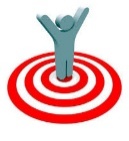 Цель – развитие малого и среднего предпринимательства.

АО «Корпорация «МСП» выступает гарантом исполнения СМСП своих кредитных обязательств и разделяет с банками риски, связанные с ухудшением финансового состояния заемщика и его неспособностью надлежащим образом обслуживать кредит.
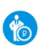 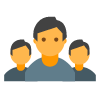 ПОЛУЧАТЕЛИ ПОДДЕРЖКИ
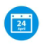 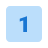 СМСП, соответствующие требованиям Федерального закона от 24.07.2007 № 209-ФЗ «О развитии малого и среднего предпринимательства в РФ», зарегистрированные на территории Российской Федерации, осуществляющие любые виды предпринимательской деятельности.
ПОДДЕРЖКА НЕ ОКАЗЫВАЕТСЯ СМСП, осуществляющим деятельность:
- в сфере игорного бизнеса;
- производство и реализация подакцизных товаров (ст. 181 Налогового кодекса Российской Федерации);
добыча и реализация полезных ископаемых (ст. 337
Налогового кодекса Российской Федерации);
- ломбарды;
- участникам соглашений о разделе продукции;
- кредитным организациям;
- страховым организациям;
-  инвестиционным фондам;
- негосударственным пенсионным фондам;
- профессиональным участникам рынка ценных бумаг
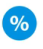 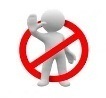 http://gfkam.ru
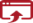 Обратиться за гарантией в АО «Корпорация «МСП» http://corpmsp.ru/cabinet/order
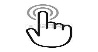 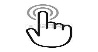 ГАРАНТИЙНАЯ ПОДДЕРЖКА
субъектов малого и среднего предпринимательства (СМСП)
ГАРАНТИЙНЫЕ ПРОДУКТЫ АО «МСП БАНК»
www.mspbank.ru
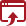 АО «МСП Банк» при недостаточном залоговом обеспечении предоставляет СМСП прямые гарантии для получения банковских кредитов от 5 млн. руб. до 200 млн. руб.
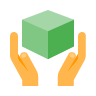 КАК ПОЛУЧИТЬ ПОДДЕРЖКУ
> 184 мес.
> 5 млн. руб.
Для получения гарантии:
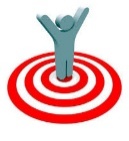 Цель – развитие малого и среднего предпринимательства
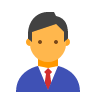 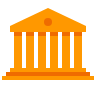 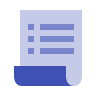 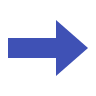 > 64 мес.
*
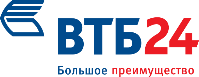 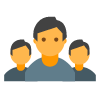 > 184 мес.
*
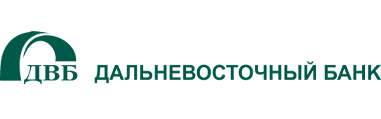 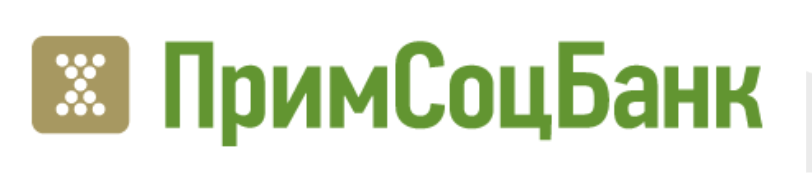 ПОЛУЧАТЕЛИ ПОДДЕРЖКИ
> 184 мес.
*
Предприниматель обращается в Банк-партнер и предоставляет пакет документов, соответствующих виду гарантии
СМСП, соответствующие требованиям Федерального закона от 24.07.2007 № 209-ФЗ «О развитии малого и среднего предпринимательства в РФ»    (в том числе индивидуальные предприниматели и главы крестьянских фермерских хозяйств)
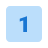 http://gfkam.ru
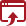 > 184 мес.
*
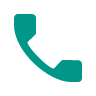 КОНТАКТНЫЕ ДАННЫЕ
*
> 52 мес.
СМСП, имеющие доход от осуществления предпринимательской деятельности не более 2 млрд. руб. за предшествующий календарный год, суммированного по всем осуществляемым видам деятельности и применяемого по всем налоговым режимам (Постановление Правительства Российской Федерации от 04.01.2016 № 265 «О предельных значениях дохода, полученного от осуществления предпринимательской деятельности, для каждой категории субъектов малого и среднего предпринимательства»)
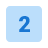 8 (8001)00-24-24, ул. Лукашевского, д. 11, г. Петропавловск-Камчатский
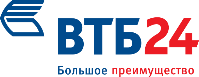 > 184 мес.
*
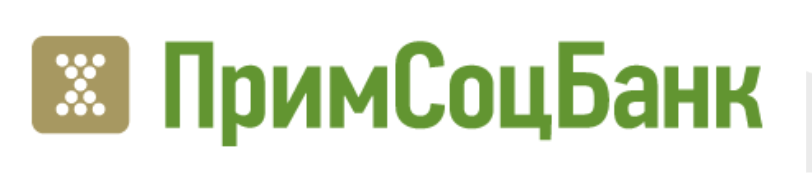 > 184 мес.
*
8 (4152)43-38-20, ул. Ленинградская,      д. 49,  г. Петропавловск-Камчатский
> 62 мес.
*
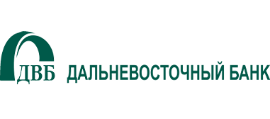 8 (4152) 26-02-62, ул. Лукашевского,    д. 19,  г. Петропавловск-Камчатский
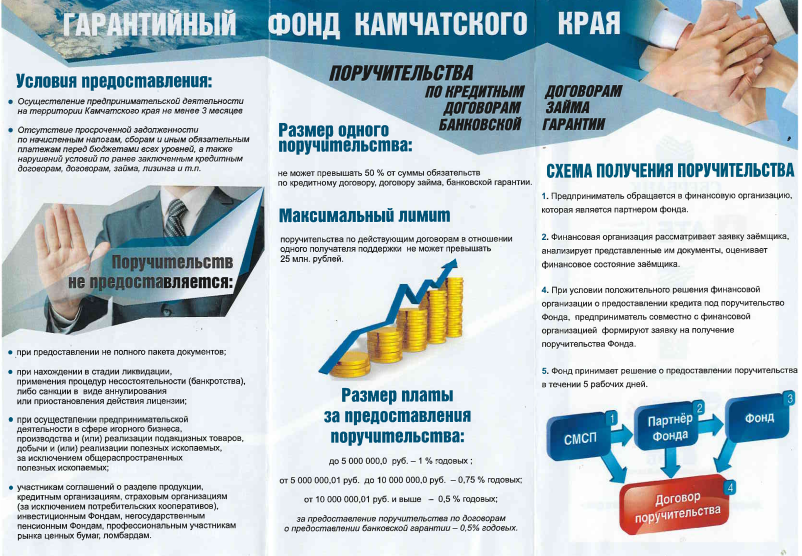 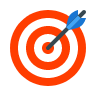 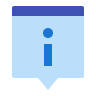 ЦЕЛЬ
ОБЩАЯ ИНФОРМАЦИЯ
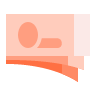 Создание механизма поддержки СМСП путем предоставления кредитных средств на льготных условиях для:
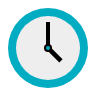 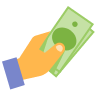 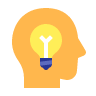 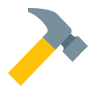 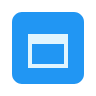 создания и(или) приобретения основных средств 
(включая строительство, реконструкцию, модернизацию объектов капитального строительства)
пополнения оборотного капитала
запуска новых проектов 
(в том числе через механизм финансовой аренды (лизинга)
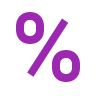 «ПРОГРАММА 6,5»
Министерство экономического развития  РФ
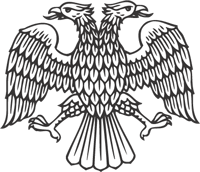 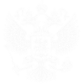 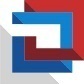 Корпорация
МСП
Банк России
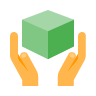 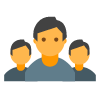 КАК ПОЛУЧИТЬ ПОДДЕРЖКУ
ПОЛУЧАТЕЛИ ФИНАНСОВОЙ ПОДДЕРЖКИ:
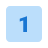 Для получения финансовой поддержки:
СМСП, соответствующие требованиям Федерального закона от 24.07.2007 № 209-ФЗ «О развитии малого и среднего предпринимательства в РФ»    (в том числе и индивидуальные предприниматели)
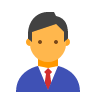 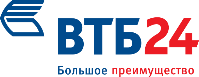 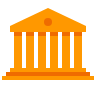 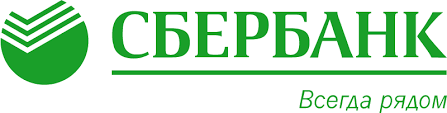 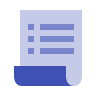 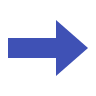 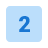 СМСП осуществляющие деятельность в следующих отраслях экономики:
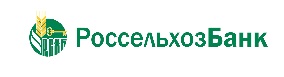 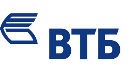 - сельское хозяйство
- обрабатывающее производство
- производство и распределение электроэнергии, газа и воды
- строительство
- транспорт и связь
- туристская индустрии  деятельность и деятельность в области туристской в целях развития внутреннего туризма
- деятельность в области здравоохранения
- сбор, обработка и утилизация отходов
- отрасли экономики, в которых реализуются приоритетные направления развития науки, технологий и техники российской Федерации, а также критические технологии Российской Федерации
Предприниматель обращается в банки-партнеры и предоставляет пакет необходимых документов
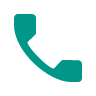 КОНТАКТНЫЕ ДАННЫЕ
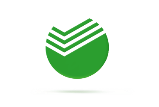 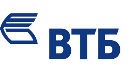 8 (800) 555-55-50
8 (415) 226-89-00
ДЕЙСТВУЕТ 
С 2016 ГОДА
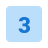 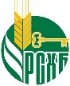 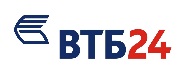 Лизинговые компании
8 (800) 200-02-90
8 (415) 226-89-00
КРЕДИТНАЯ ПОДДЕРЖКА субъектов малого и среднего предпринимательства АО «МСП Банк»
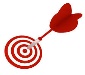 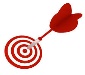 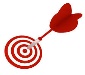 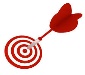 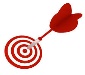 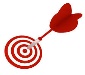 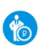 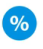 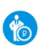 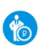 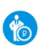 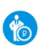 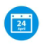 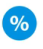 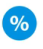 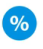 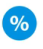 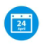 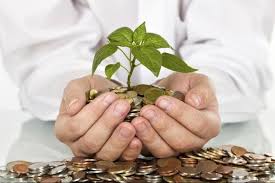 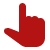 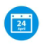 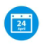 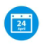 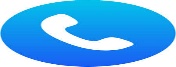 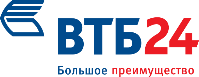 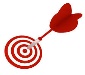 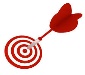 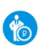 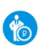 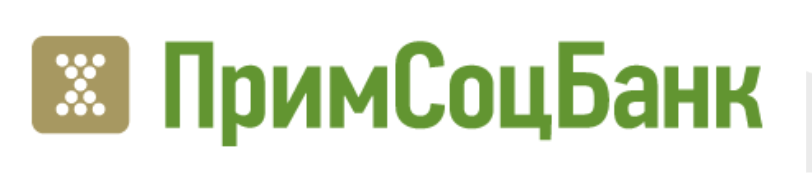 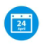 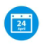 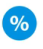 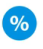 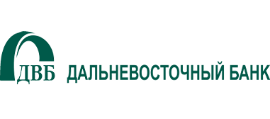